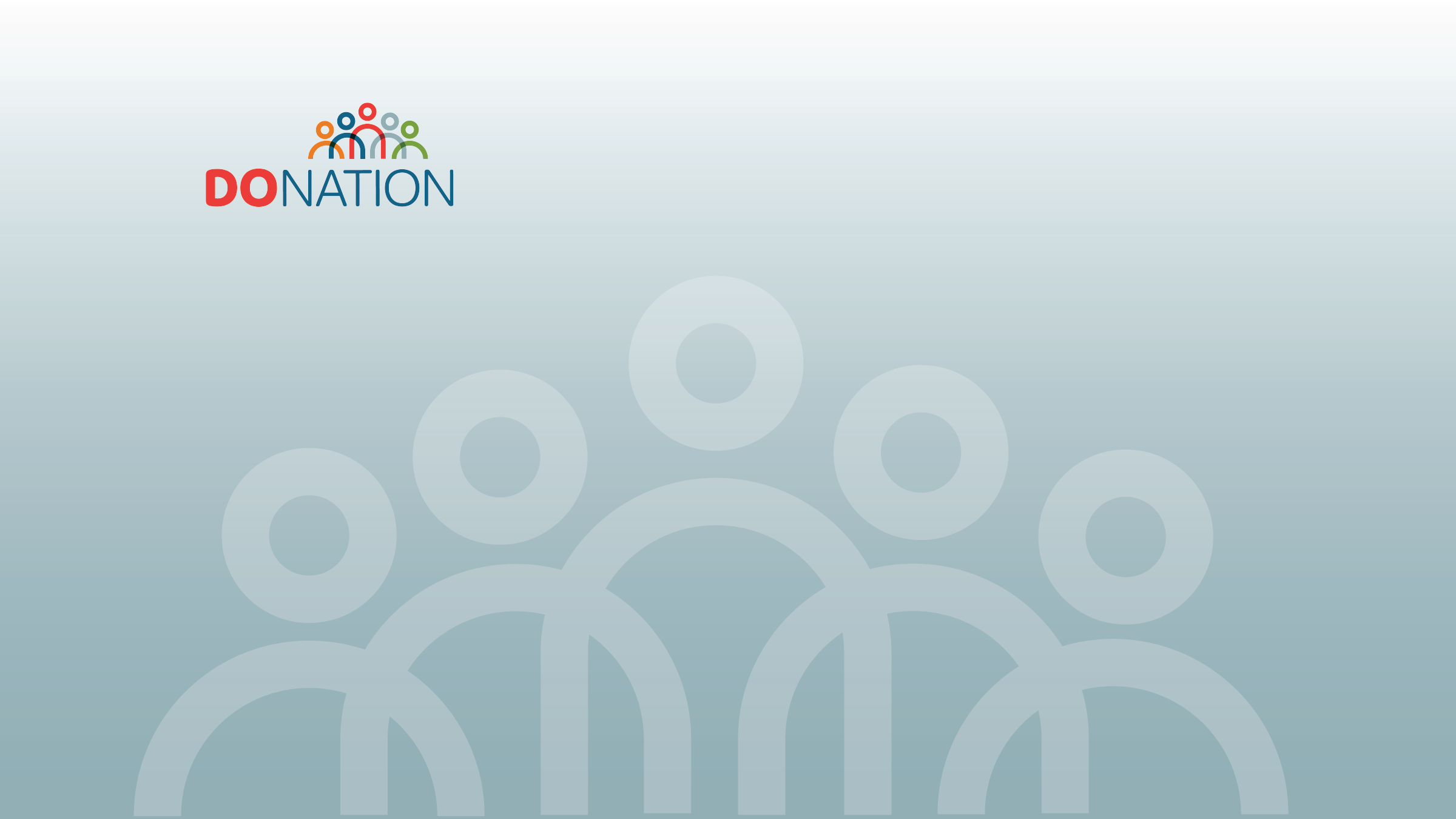 Place workplace logo here.